CHỦ ĐỀ 3LÀM QUEN VỚI NGÔN NGỮ LẬP TRÌNH
Khởi Động
Bài toán: Cho bán kính của trái đất là 6378 km, em hãy viết chương trình tính độ dài đường xích đạo, biết rằng độ dài đường xích đạo có thể được tính bằng công thức 2*bán kính* 3.14
2. Mô tả thuật toán
3. Viết chương trình?
1. Xác định bài toán
INPUT: R (bán kính trái đất).
OUTPUT: C (độ dài đường xích đạo)
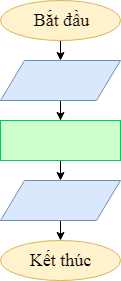 Sử dụng ngôn ngữ lập trình Pascal
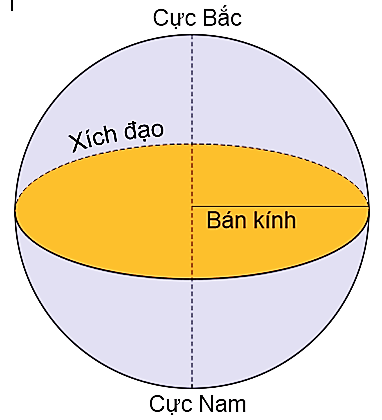 R
C 2*R*3.14
C
Khám phá
Tìm hiểu thành phần cơ bản của PASCAL
Tên trong PASCAL là gì?
Tìm hiểu cấu trúc chung của một chương trình PASCAL
1. Tìm hiểu thành phần cơ bản của PASCAL
Ngôn ngữ lập trình Pascal gồm có ba thành phần cơ bản: 
Bảng chữ cái: tập các kí hiệu dùng để viết chương trình, gồm các chữ cái, chữ số và một số kí tự đặt biệt.
Cú pháp:  bộ quy tắc để viết chương trình.
Ngữ nghĩa: xác định ý nghĩa thao tác cần thực hiện.
Lệnh khai báo tên chương trình
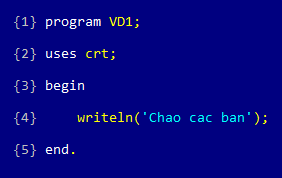 Lệnh in ra màn hình dòng chữ “Chao cac ban”
Tên là một dãy liên tiếp không quá 255 kí tự (Free Pascal) bao gồm chữ số, chữ cái hoặc dấu gạch dưới (_). Tên bắt đầu bằng chữ cái hoặc dấu gạch dưới.
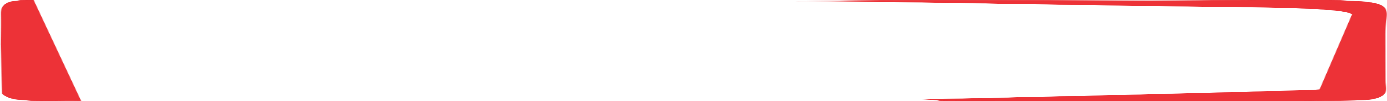 2. Tên trong PASCAL là gì?
Có 3 loại tên:
Từ khóa còn được gọi là tên dành riêng được dùng với ý nghĩa riêng: program, uses, begin, end, …
Tên chuẩn là tên dùng với ý nghĩa nhất định: real, integer, read, write, …
Tên do người lập trình đặt cần khai báo trước khi sử dụng: bai_1, ban_kinh, …
Từ khóa khai báo thư viện.
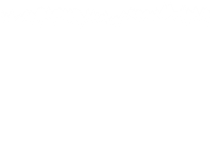 Từ khóa khai báo tên chương trình.
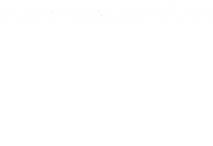 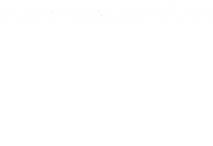 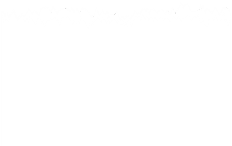 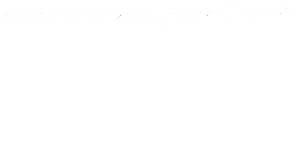 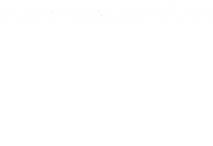 2. Tên trong PASCAL là gì?
4. 8A1
5. b1
6. so luong
2. thoi_gian
3. Bai_1
1. cdai
Tên chương trình do người lập trình tự đặt.
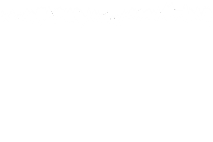 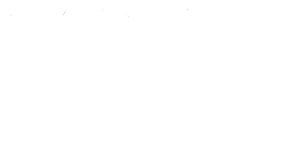 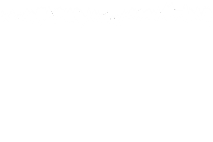 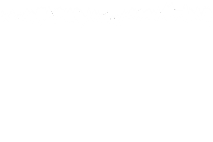 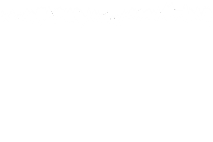 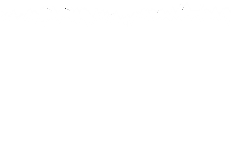 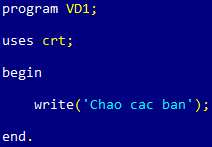 12. #1
11. trai_tim
10. ban kinh
9. @nh
8. Tam Giac
7. ChuVi
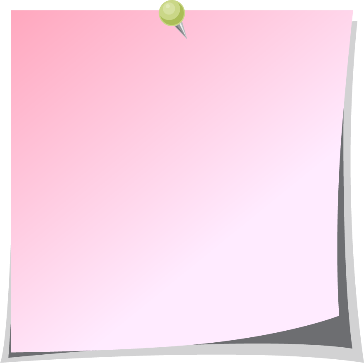 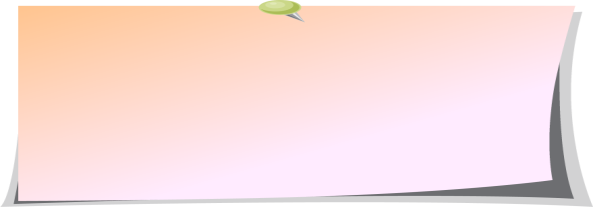 Tên hợp lệ:
1, ..............................
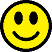 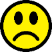 Tên không hợp lệ:
4,.................................
Cặp từ khóa begin và end.
Tên của thư viện.
6,
8,
9,
10,
12
2,
11
3,
5,
7,
3. Tìm hiểu cấu trúc chung của một chương trình Pascal
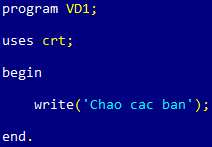 Phần khai báo
Phần thân chương trình
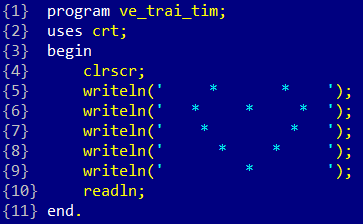 3. Tìm hiểu cấu trúc chung của một chương trình Pascal
Phần khai báo gồm 2 dòng: …………và ………….
Phần thân chương trình từ dòng: ………… đến ………….
Các từ khóa trong chương trình là: ………………; ………………; …………; …………
Tên do người lập trình đặt là: …………………………….
2
1
3
11
uses
begin
end
program
ve_trai_tim
Trải nghiệm
Trái tim Pascal
Món quà tặng mẹ
Trò chơi ô chữ
1. Trái tim Pascal
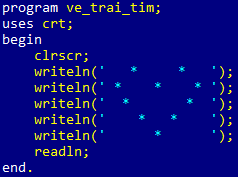 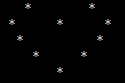 2. Món quà tặng mẹ
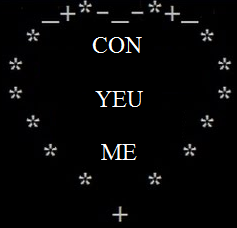 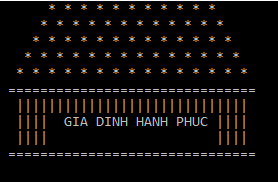 3. Trò chơi ô chữ
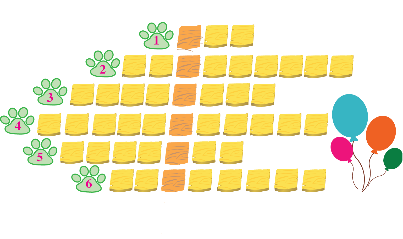 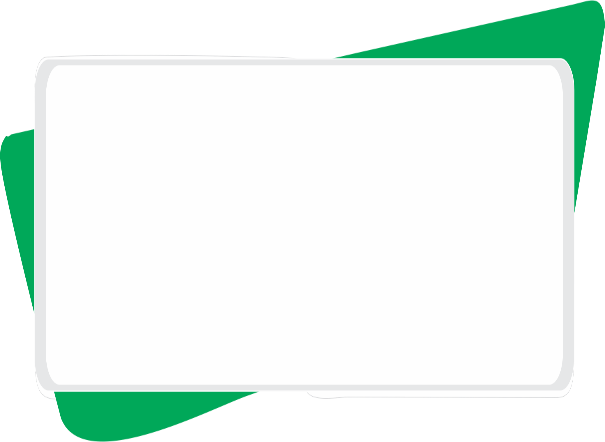 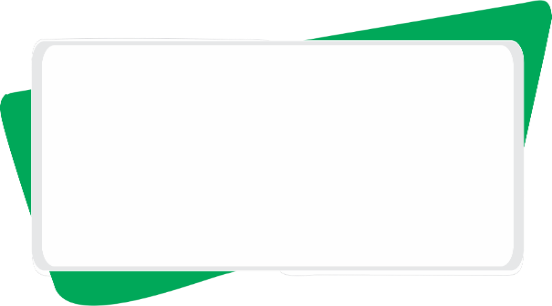 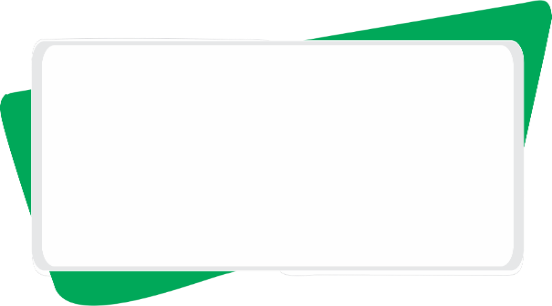 Tên dành riêng (từ khóa) được dùng với ý nghĩa riêng, không được dùng với ý nghĩa khác.
Tên do người lập trình đặt cần khai báo trước khi sử dụng.
Một chương trình Pascal thường có hai phần: phần khai báo và phần thân chương trình.
Ghi nhớ